Что такое оригами ?
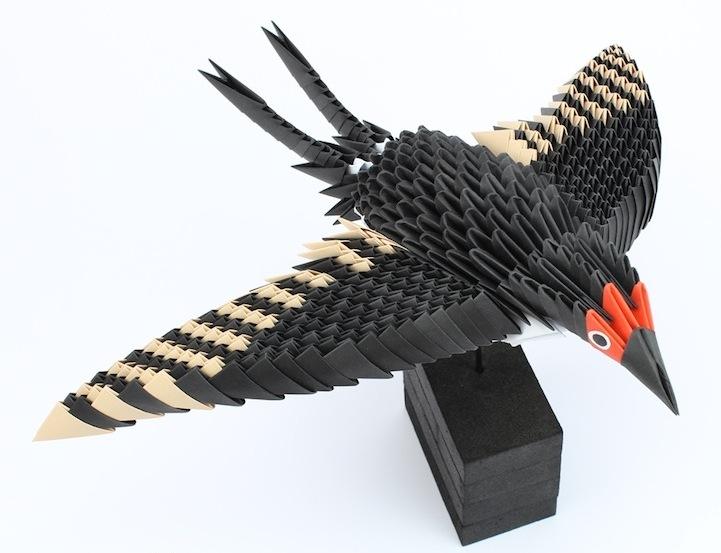 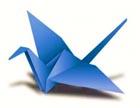 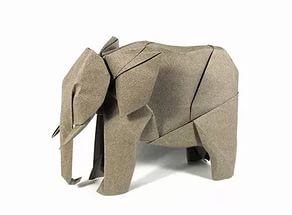 Оригами«ори» - по-японски означает «сложенный»,
 а «ками» - «бумага» и «бог» одновременно.
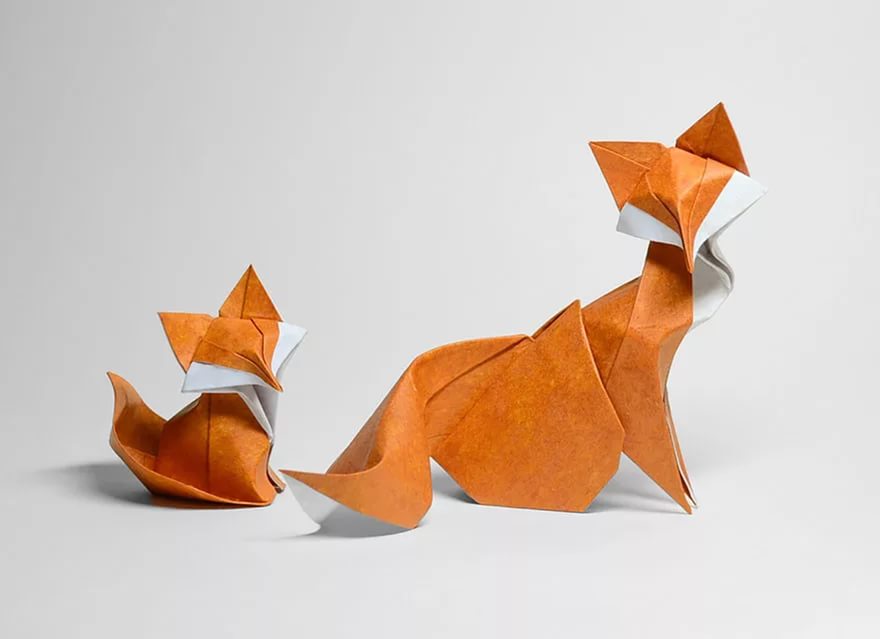 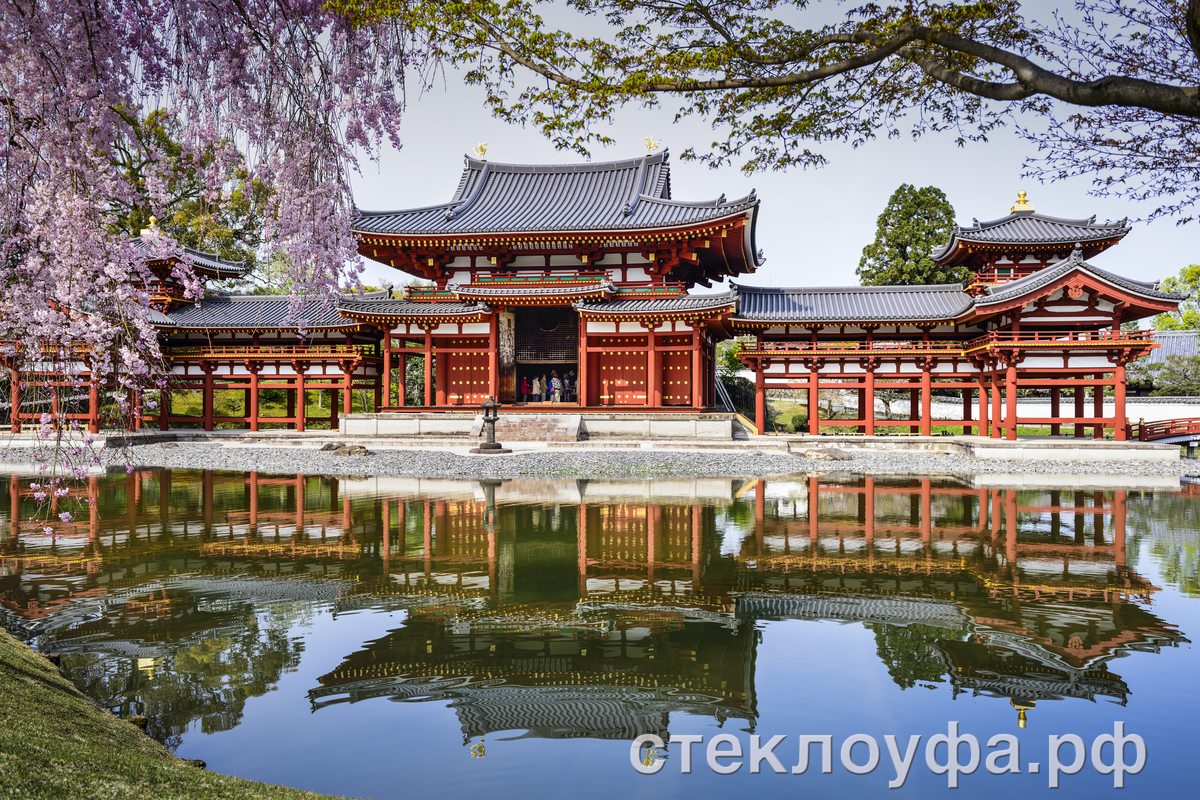 Япония
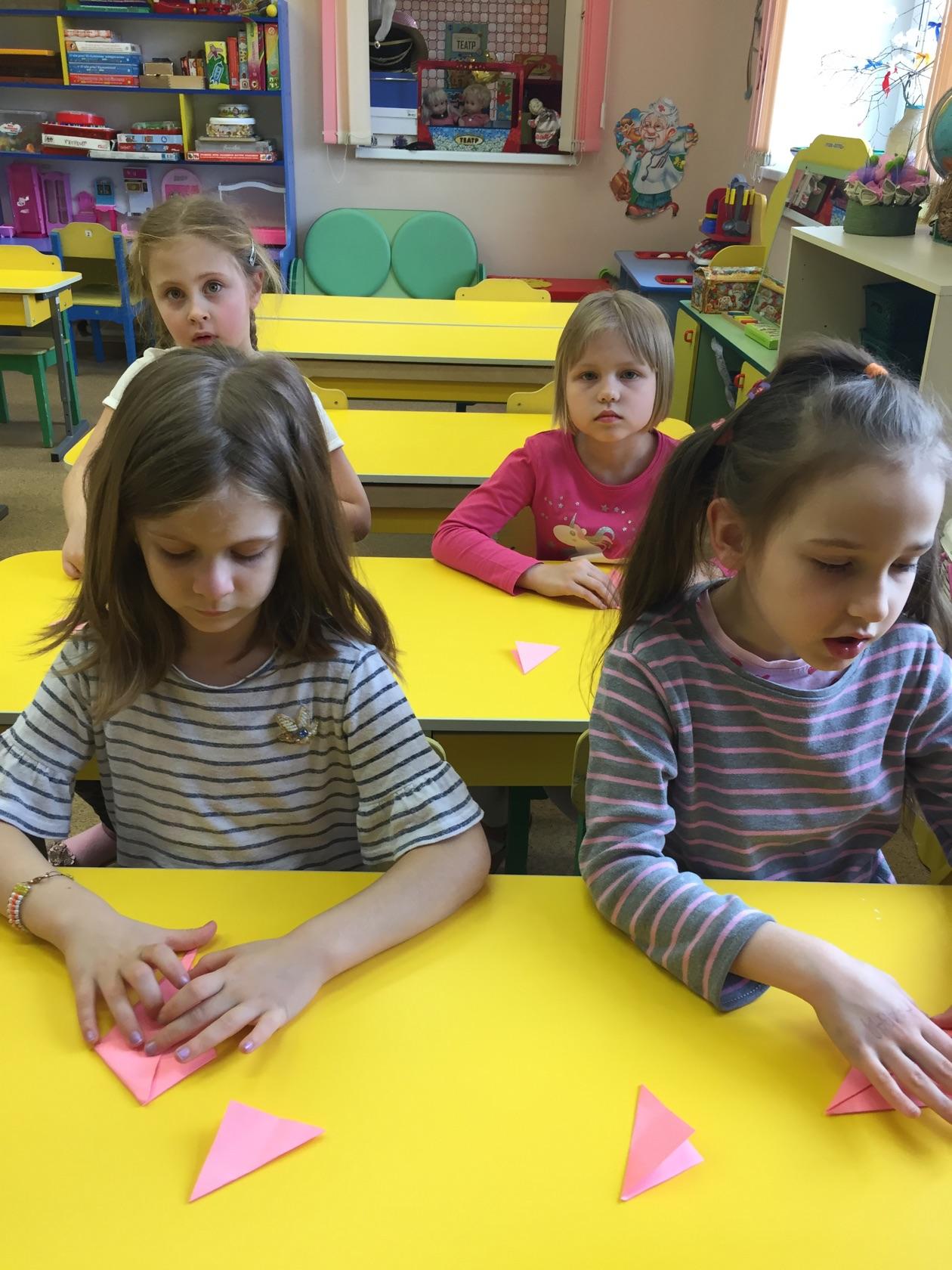 Дети пробуют традиционное японское искусство складывание бумажных фигурок.
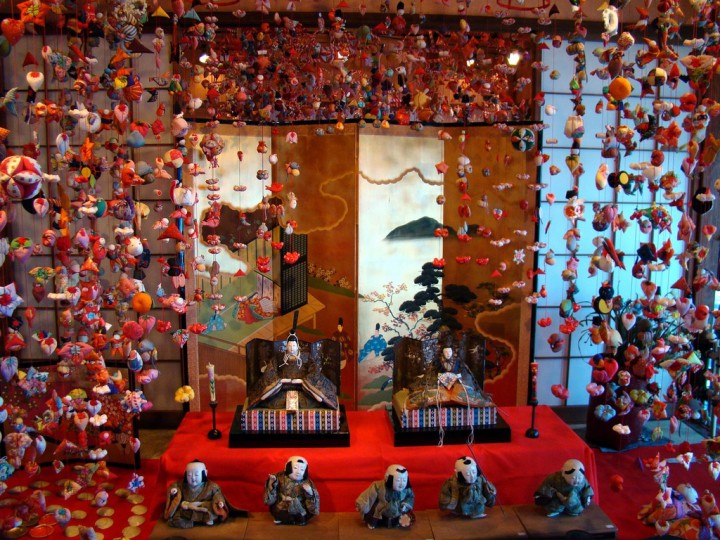 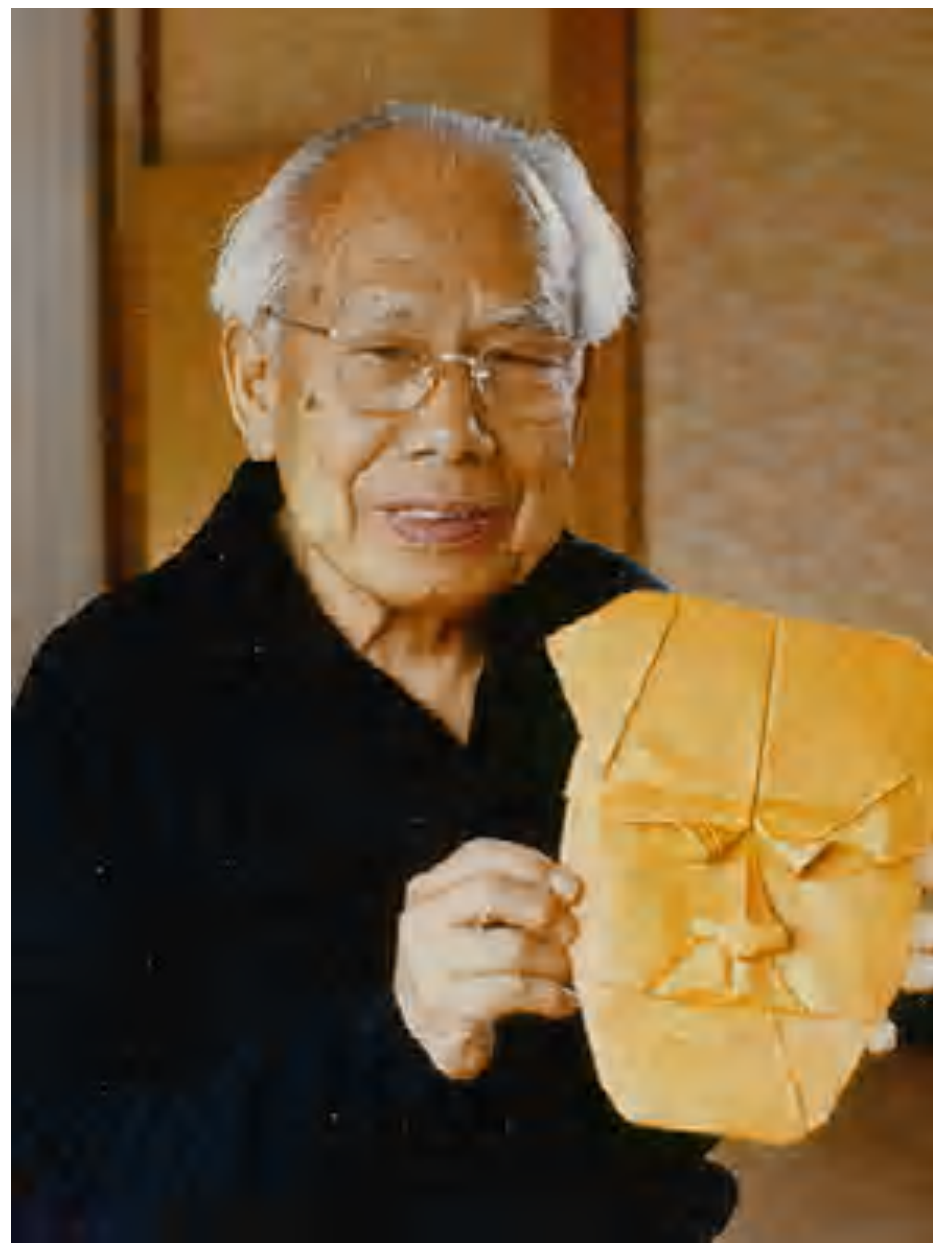 мастер оригами Акира Йошизава
Базовые формы
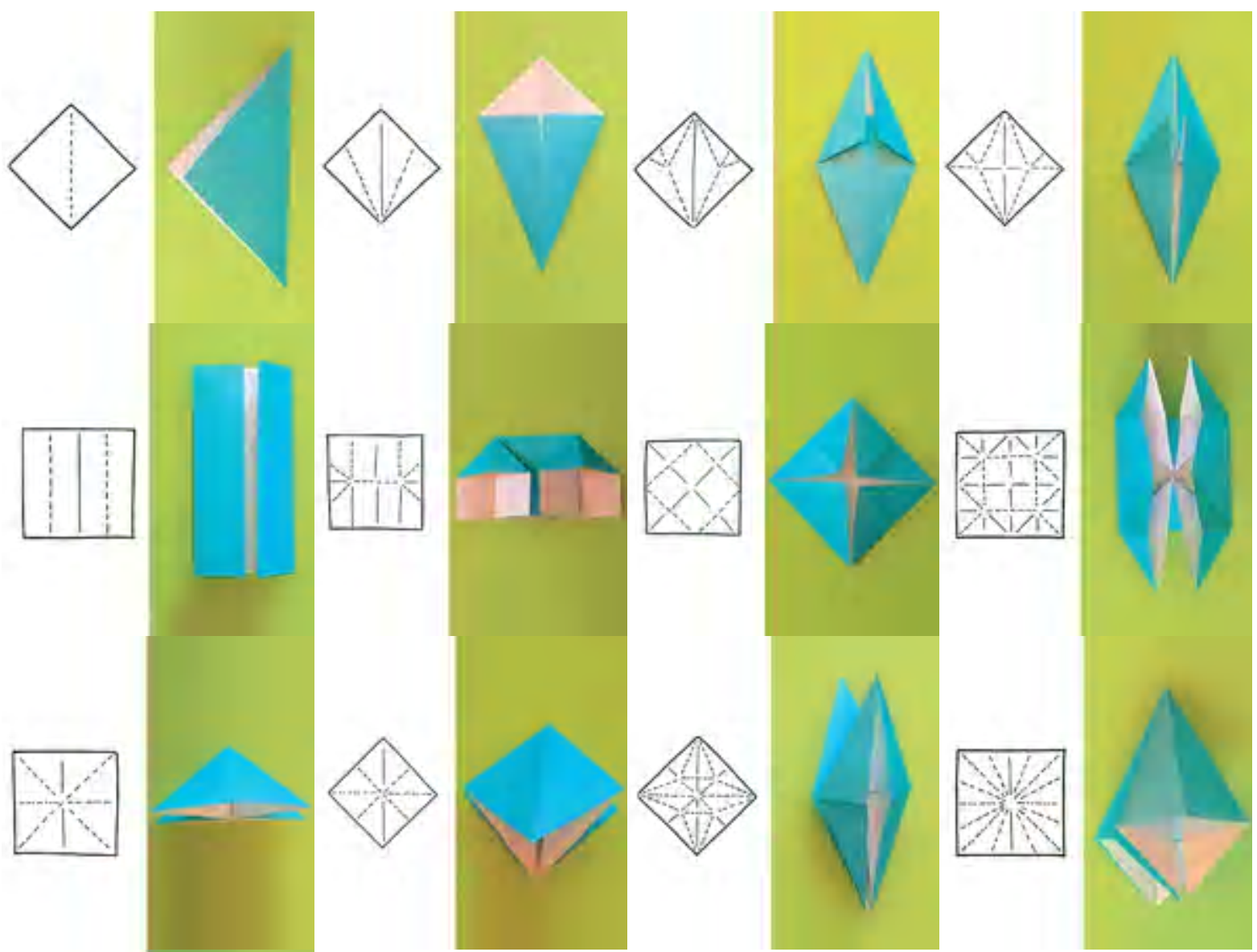 Стрелки
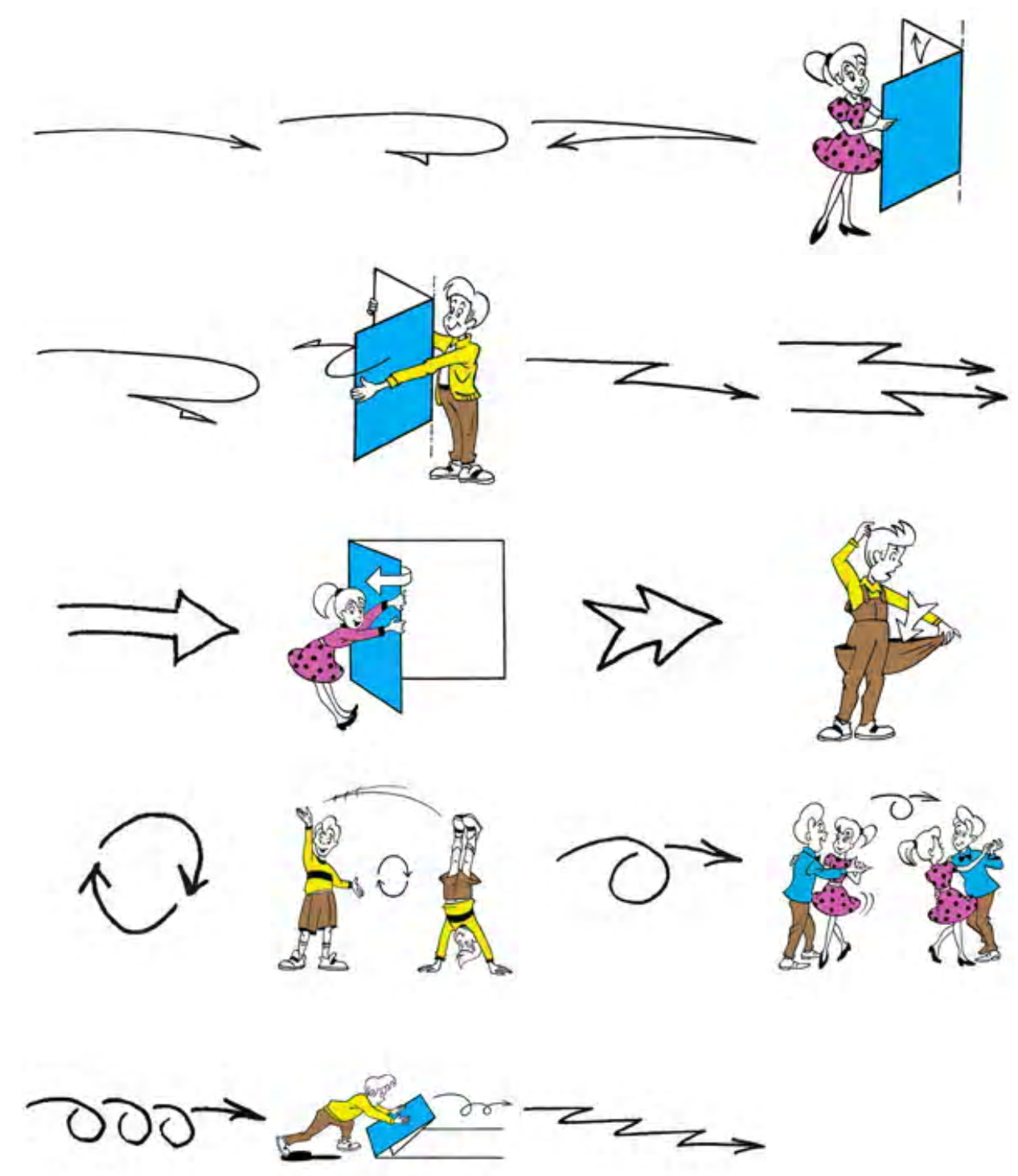 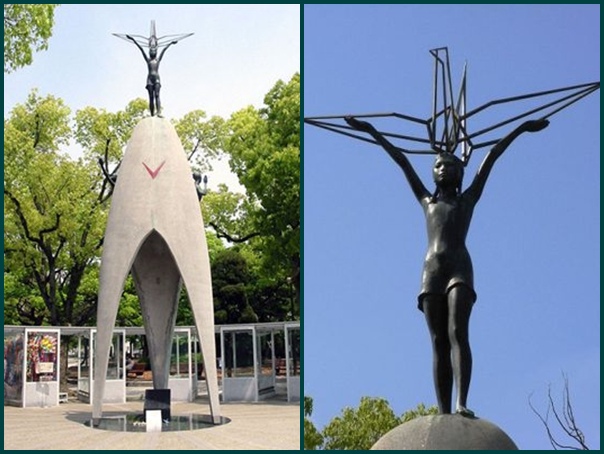 Памятник жертвам атомной бомбардировки Хирасимы и Нагасики
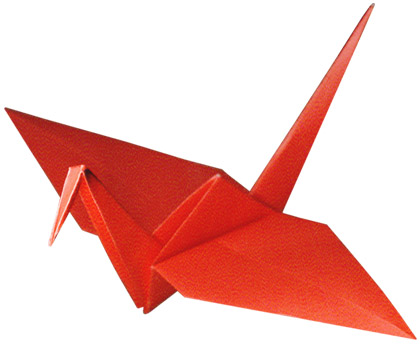 Журавлики – 
символы оригами
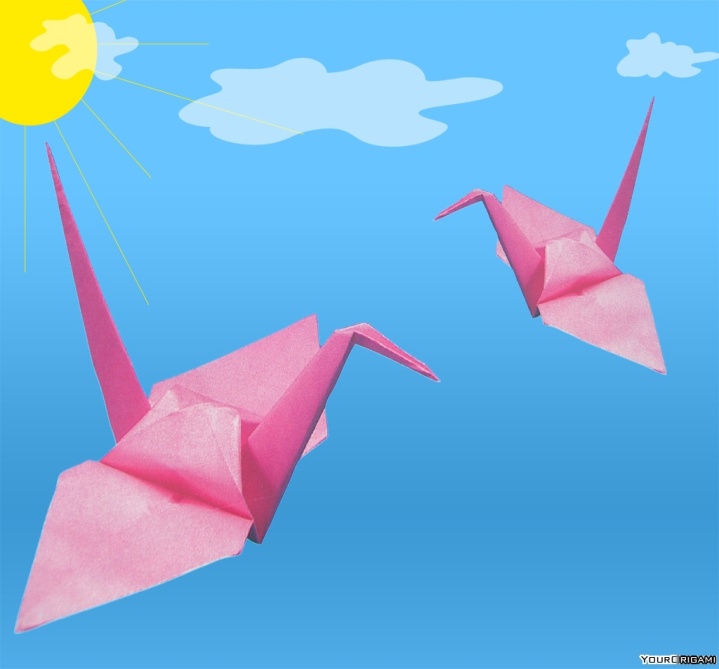 Оригами стало популярным не только в Японии, но и во многих странах мира.
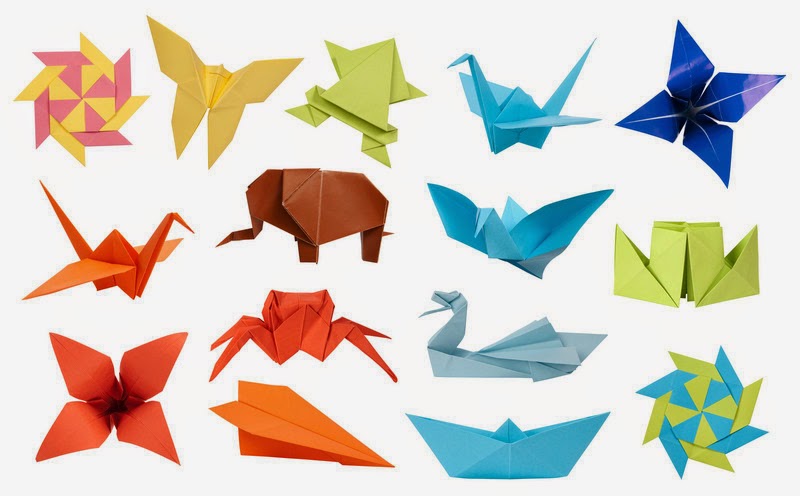 Цветы в стиле оригами
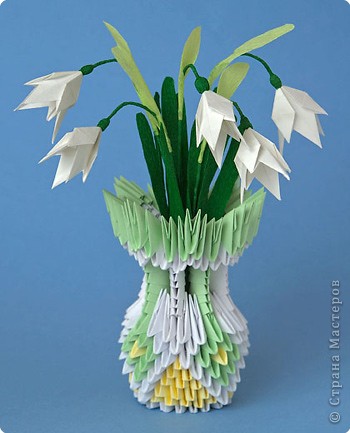 Оригами из денег
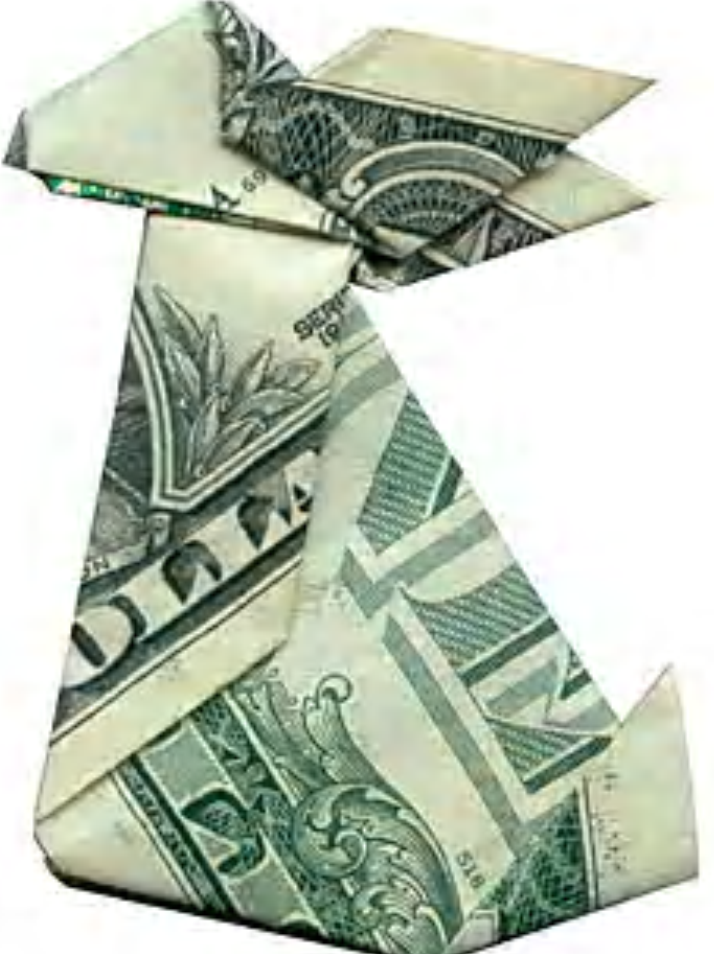 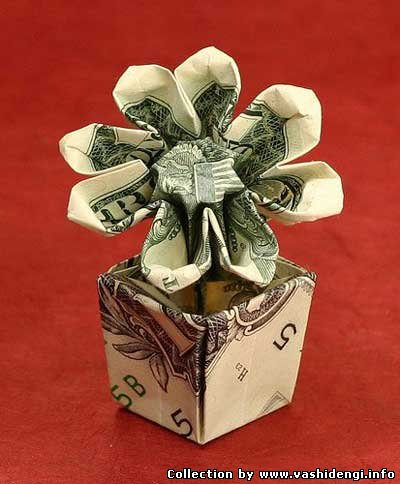 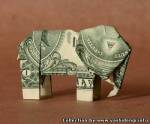 Миниатюрные модели оригами
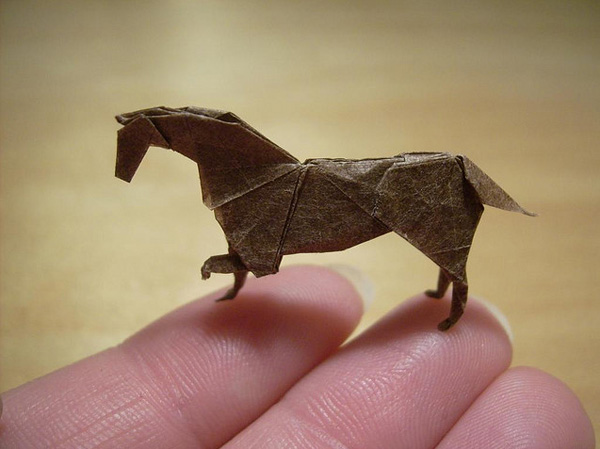 Гигантские модели оригами
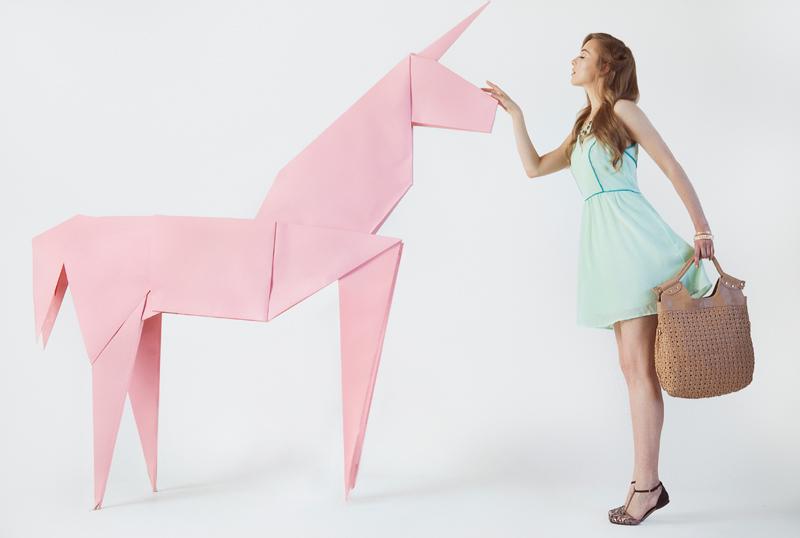 Железные модели оригами
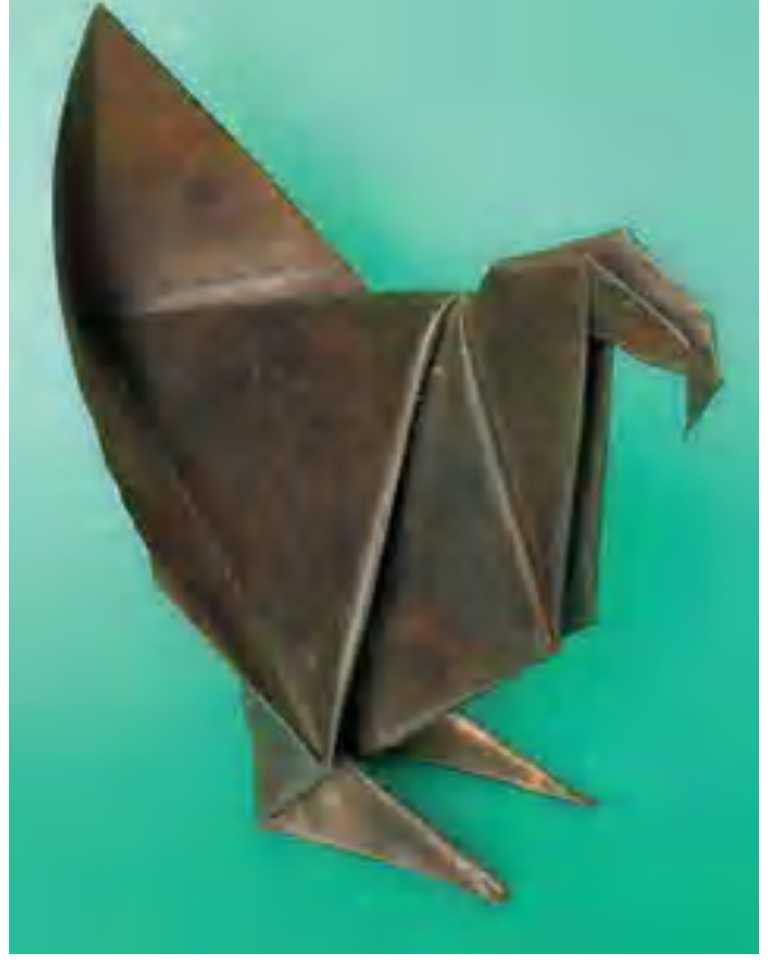 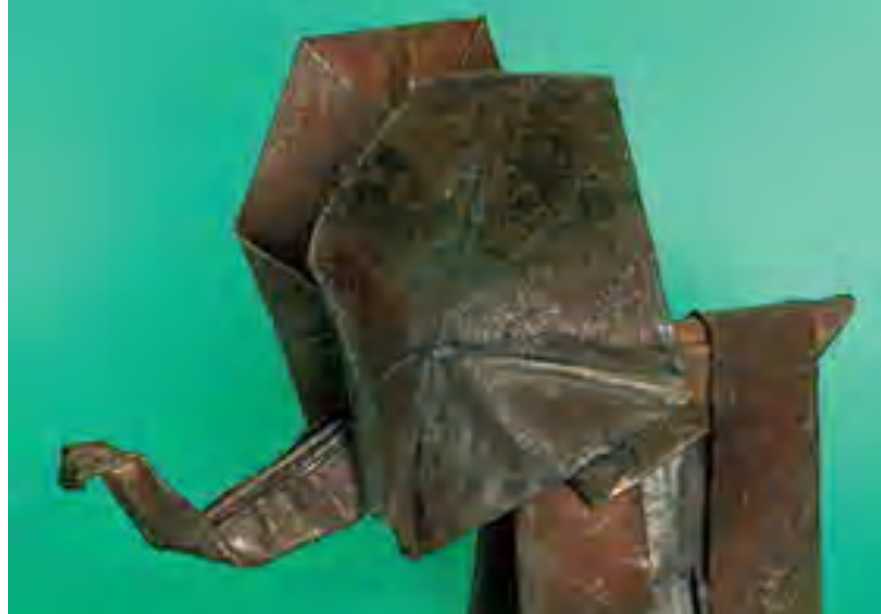 Какие же возможности даёт нашим детям искусство оригами?
Знакомит с бумагой и её свойствами;
Развивает мелкую моторику рук;
Способствует улучшению ориентации в пространстве;
Знакомит с некоторыми геометрическими понятиями;
Способствует концентрации внимания;
Развивает конструктивное мышление;
Развивает художественный вкус и творческое воображение.
Спасибо  за  внимание!